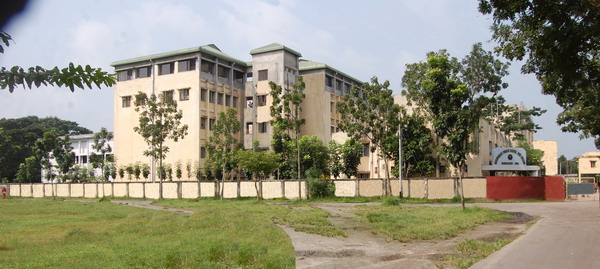 ¯^vMZg
D”PZi MwYZ 1g cÎ
Dc¯’vcbvqt
gyynv¤§` Avnmvb nvexe 
mnKvwi Aa¨vcK
AvR‡Ki cvV m„Rbkxj cÖkœ
Aa¨vq-9g 
‡jKPvi-1
cv‡Vi Kvw•LZ wkLb dj/D‡Ïk¨
1| wewfbœ dvsk‡bi wjwgU Gi gvb,AšÍixKib I ch©vqµwgK AšÍixKib wbY©q Ki‡Z cvi‡e |
AšÍixKib
c~e© Ávb hvPvB
# AšÍixKi‡bi m~Î
we¯ÍvwiZ cvVt AšÍixKib( m„Rbkxj cÖkœ)
1| wb‡Pi ivwk¸wj jÿ¨ Ki Ges mgm¨v¸wji DËi `vI








(i) Gi gvb wbY©q Ki
 (i i) †K x Gi mv‡c‡ÿ AšÍixKib Ki|
(i i i) Gi ‡ÿ‡Î cÖgvb Ki‡h, (1-x2)y2-xy1+m2y=0
we¯ÍvwiZ cvVt AšÍixKib( m„Rbkxj cÖkœ)
2| wb‡Pi ivwk¸wj jÿ¨ Ki Ges mgm¨v¸wji DËi `vI








(i) Gi gvb wbY©q Ki
 (i i) Gi g~j wbq‡g AšÍiR wbY©q Ki|
(i i i) Gi ‡ÿ‡Î cÖgvb Ki‡h, (1+x2)y2+(2x-1)y1=0
we¯ÍvwiZ cvVt AšÍixKib( m„Rbkxj cÖkœ)
3| wb‡Pi ivwk¸wj jÿ¨ Ki Ges mgm¨v¸wji DËi `vI








 (i ) †K x Gi mv‡c‡ÿ AšÍixKib Ki|
  (i i) †K x Gi mv‡c‡ÿ AšÍixKib Ki|
(i i i) Gi ‡ÿ‡Î eµ‡iLvi †h mg¯Í we›`y‡Z ¯úk©K AÿØ‡qi mv‡_ mgvb mgvb †KvY Drcbœ K‡i Zv‡`i f‚R wbY©q Ki|
cvV g~j¨vqb
mgm¨v mgvavb t Abykxjbxi (2wU mgm¨v)
evwoi KvR
##Abykxjbxi- (5wU mgm¨v)
cieZ©x w`‡bi cvV
m„Rbkxj cÖkœ‡jKPvi-2
mgm¨v mgvavb- beg Aa¨vq
ab¨ev`